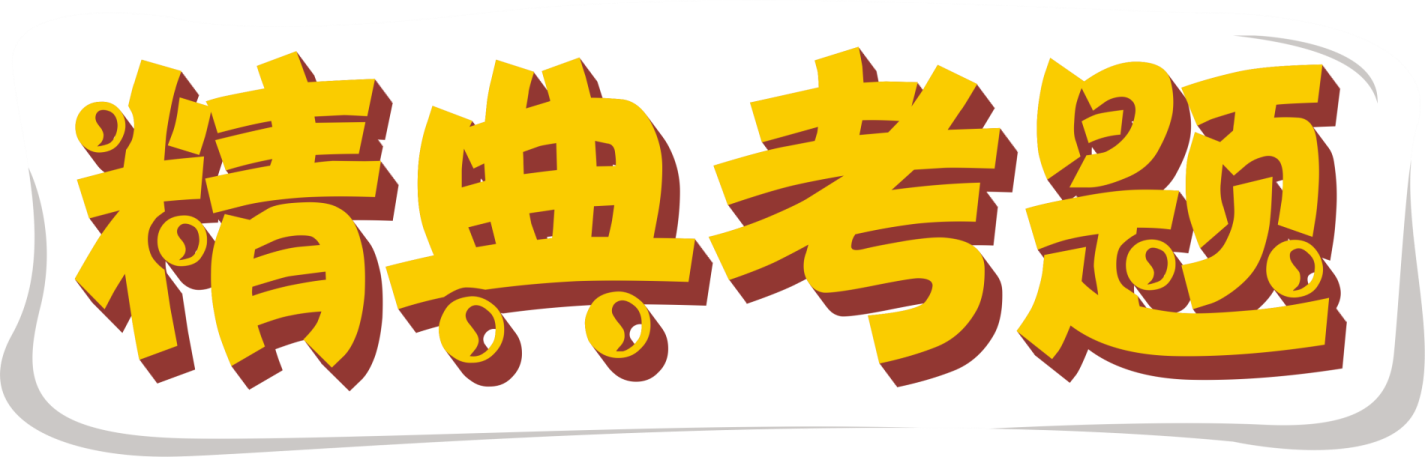 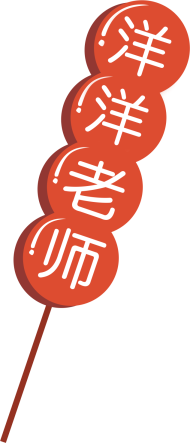 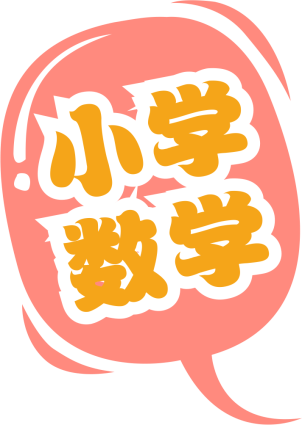 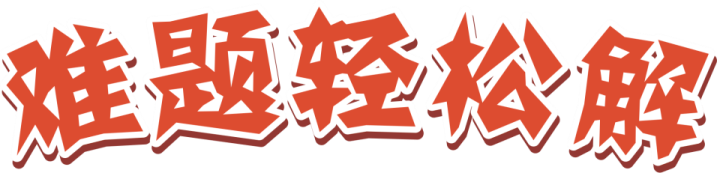 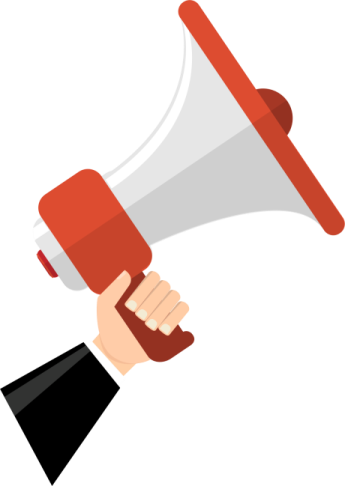 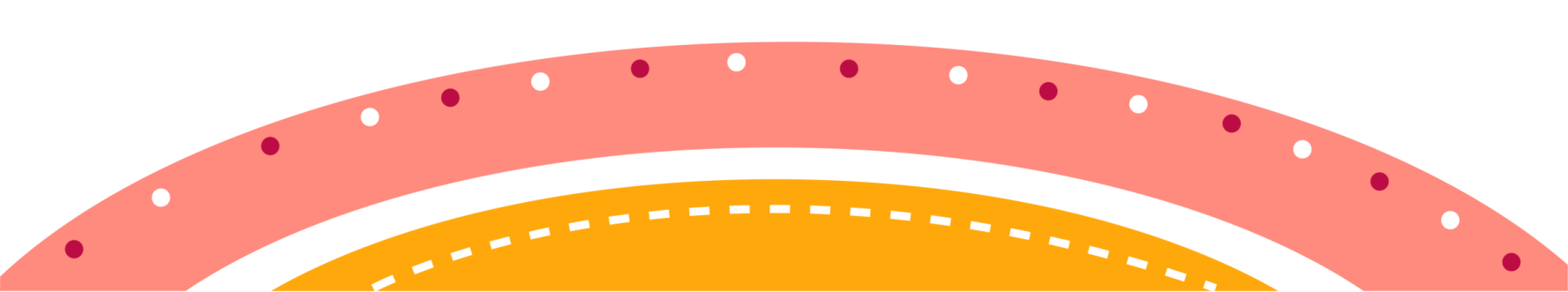 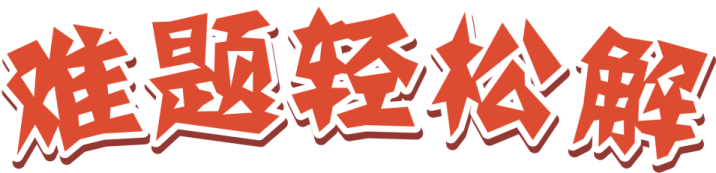 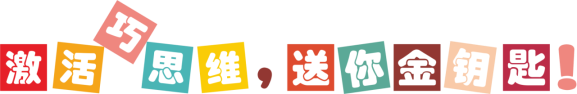 运用和倍规律解决小数除法中的实际问题
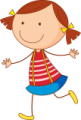 典型例题
乐乐和悠悠一共有896.5元，将乐乐的钱数的小数点向左移动一位，他的钱数就和悠悠的一样多，请问两人的钱数各是多少。
把悠悠的钱数看作1份，
乐乐的钱数就是这样的10份。
10＋1＝11(份)
悠悠的钱数：
896.5÷11＝
81.5(元)
乐乐的钱数：
81.5×10＝
815(元)
答：乐乐的钱数是815元，悠悠的钱数是81.5元。
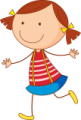 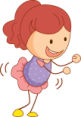 典型例题
正确解答
1
10
1.一个小数的小数点向左移动一位，这个小 
  数就缩小到原来的   。
2.总数量(总和)÷总份数(倍数和)＝每份量。
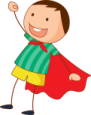 规律总结
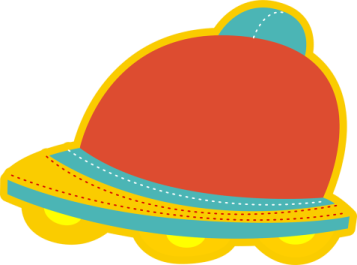 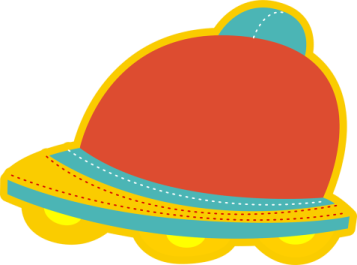 课件设计：
大   新
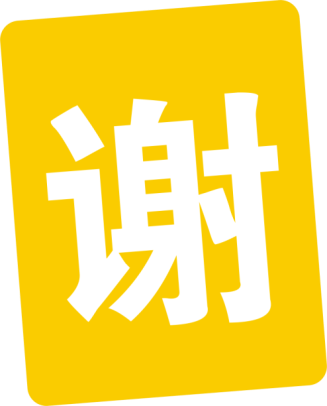 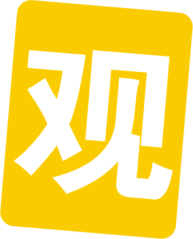 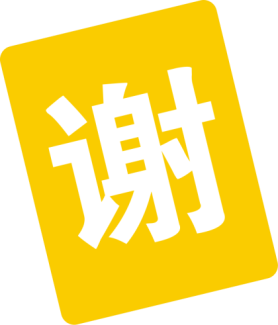 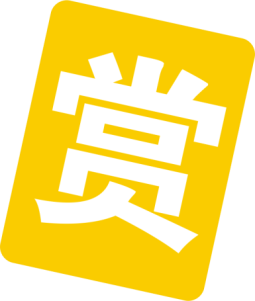 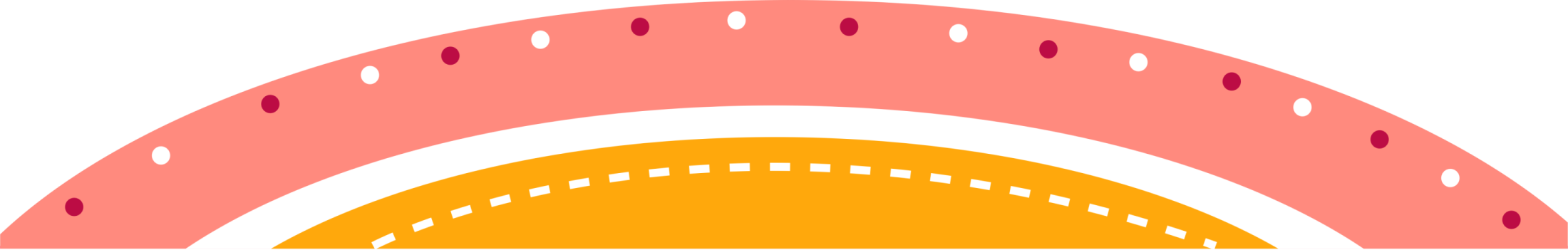